Муниципальное бюджетное дошкольное образовательное учреждение города Керчи Республика Крым «Детский сад комбинированного вида №28 «Орленок»
Родительское собрание«Формирование здорового образа жизни в семье»
Подготовила:
Руководитель по физическому воспитанию
Дейнега Лилия Владимировна
pptcloud.ru
Здоровый образ жизни – что это такое?
Здоровый образ жизни (ЗОЖ) — образ жизни отдельного человека с целью профилактики болезней и укрепления здоровья.

По данным исследований, 
проведенных в России, 
здорового образа жизни 
придерживается только 
1 % российских семей.
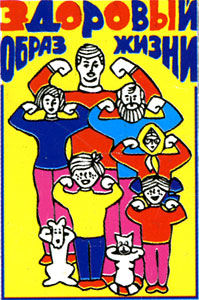 О ком можно сказать: «Он (эта семья) ведет здоровый образ жизни»?
отсутствие вредных привычек;
рациональное питание;
систематические занятия физической культурой;
профилактика заболеваний (закаливание, соблюдение элементарных гигиенических и санитарных правил, прием проф. препаратов в период подъема заболевания);
соблюдение режима дня;
ответственное отношение к своему здоровью и здоровью близких людей.
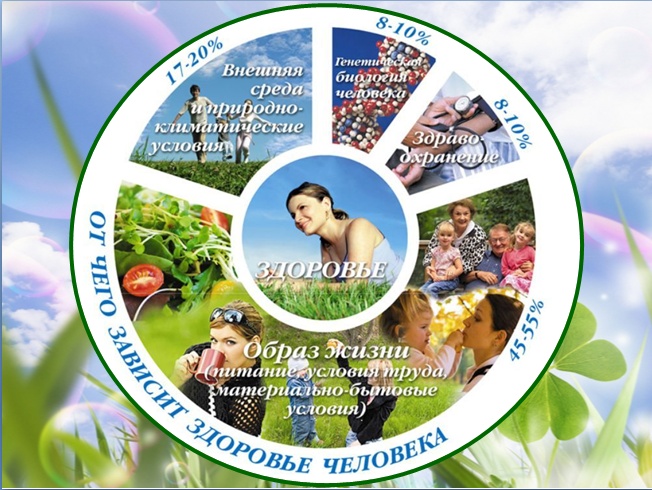 У каждого человека есть свои вредные привычки, и это практически для всех проблема, которая играет далеко не последнюю роль в их жизни. Самыми распространёнными привычками, вредящими здоровью человека, являются: наркомания, курение и алкоголизм. И каждая из этих вредных привычек не имеет абсолютно ничего общего со здоровым образом жизни.
вредные привычки
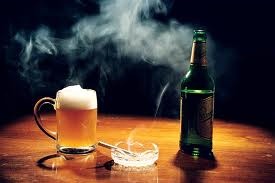 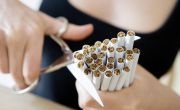 рациональное питание
Принципы рационального питания:
Строгое соблюдение ритма приема пищи.
Отучаться насыщаться пищей до предела. 
Пищу надо есть с вниманием и удовольствием, не спеша прожевывать и почувствовать вкус.
Подсознательно оказывают благотворное влияние на пищеварение  оформление блюд, сервировка стола.
Употреблять в пищу сырые растительные продукты.
Рациональное питание
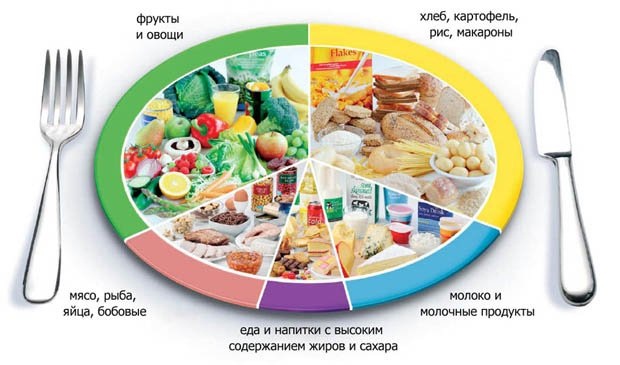 систематические занятия физической культурой
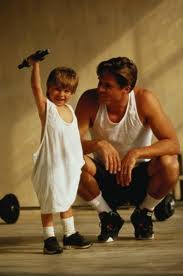 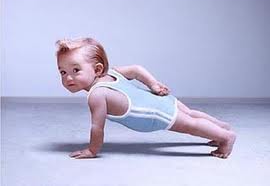 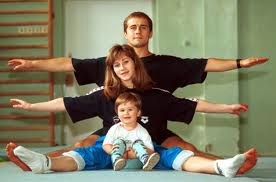 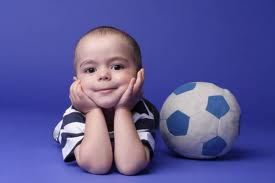 профилактика заболеваний
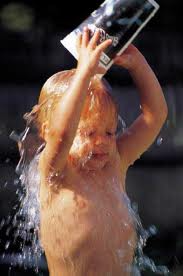 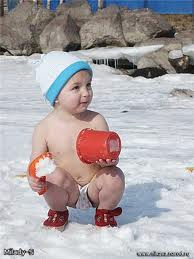 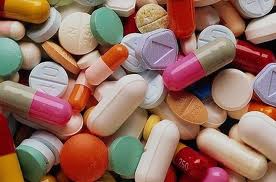 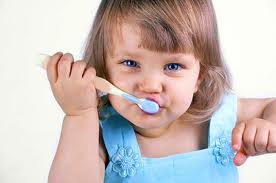 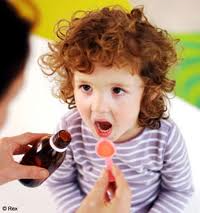 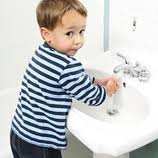 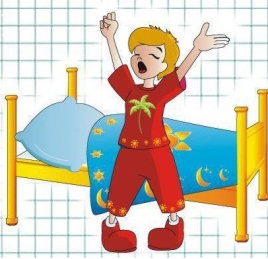 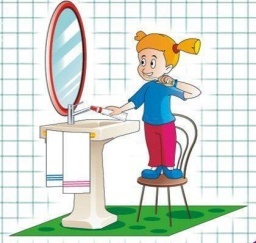 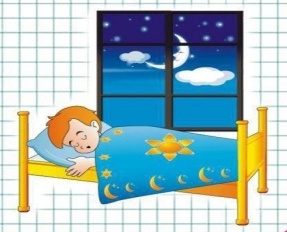 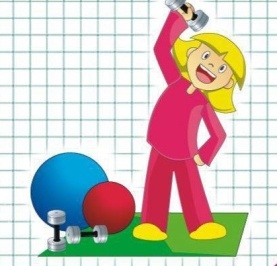 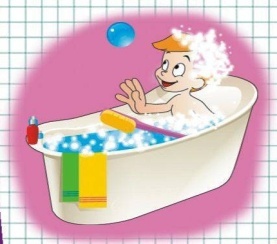 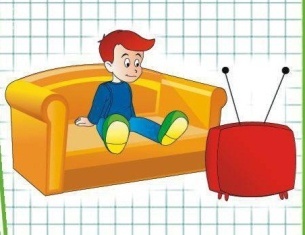 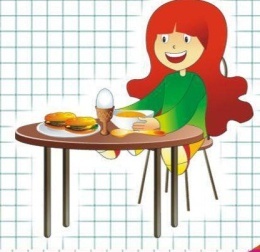 Режим дня
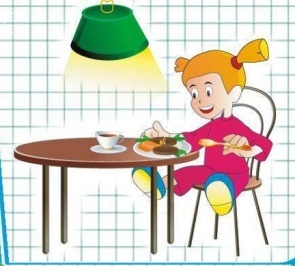 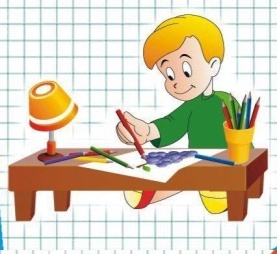 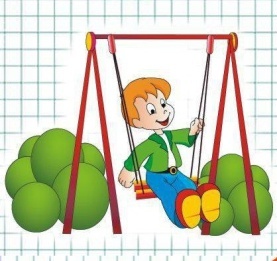 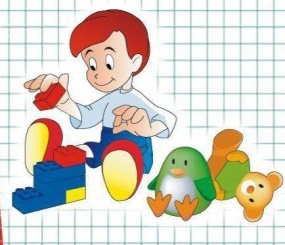 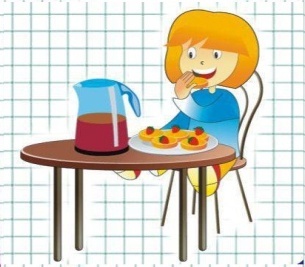 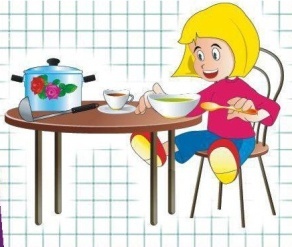 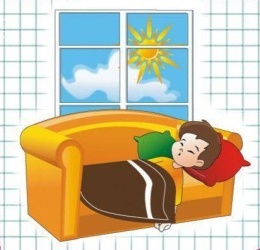 отношение к своему здоровью и здоровью близких людей
Каждый родитель хочет видеть своих детей здоровыми и счастливыми
                                         Помните: 
если ребенка часто подбадривают - он учится уверенности в себе, 
если ребенок живет с чувством безопасности - он учится верить, 
если ребенку удается достигать желаемого - он учится надежде, 
если ребенок живет в атмосфере дружбы и чувствует себя нужным - он учится находить в этом мире любовь.
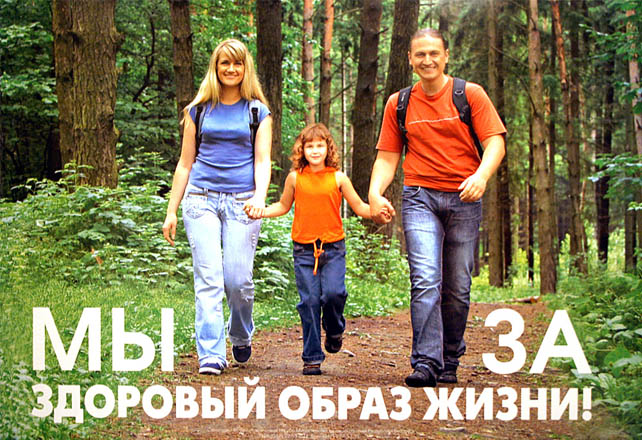 Спасибо за внимание!